Berufsbezeichnung
Meine Fähigkeiten für diesen Job
Management
Business
Marketing
Lorem ipsum dolor sit amet, consectetur adipiscing elit. Morbi tristique sapien.
Lorem ipsum dolor sit amet, consectetur adipiscing elit. Morbi tristique sapien.
Lorem ipsum dolor sit amet, consectetur adipiscing elit. Morbi tristique sapien.
Lorem ipsum dolor sit amet, consectetur adipiscing elit. Morbi tristique sapien.
Lorem ipsum dolor sit amet, consectetur adipiscing elit. Morbi tristique sapien.
Lorem ipsum dolor sit amet, consectetur adipiscing elit. Morbi tristique sapien.
Lorem ipsum dolor sit amet, consectetur adipiscing elit. Morbi tristique sapien.
Lorem ipsum dolor sit amet, consectetur adipiscing elit. Morbi tristique sapien.
Berufserfahrungen
Ausbildung
2013: Unternehmen – Berufsbezeichnung               Lorem ipsum dolor sit amet.

2012: Unternehmen – Berufsbezeichnung               Lorem ipsum dolor sit amet.

2011: Unternehmen – Berufsbezeichnung               Lorem ipsum dolor sit amet.
2004: Universität – Stadt – Grad Lorem ipsum dolor sit amet, consectetur adipiscing elit. Morbi tristique sapien.

2002: Universität – Stadt – Grad Lorem ipsum dolor sit amet, consectetur adipiscing elit. Morbi tristique sapien.
2016: Unternehmen – Berufsbezeichnung               Lorem ipsum dolor sit amet.

2015: Unternehmen – Berufsbezeichnung               Lorem ipsum dolor sit amet.
2014: Unternehmen – Berufsbezeichnung               Lorem ipsum dolor sit amet.
Vincent Burgraffe
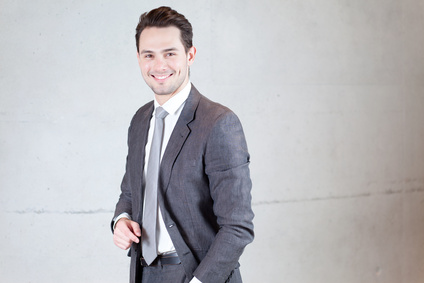 Lorem ipsum dolor sit amet, consectetur adipiscing elit. Morbi tristique sapien nec nulla rutrum imperdiet. Nullam faucibus augue id velit luctus maximus. Interdum et malesuada fames ac ante ipsum primis in faucibus. Etiam bibendum, ante nec luctus posuere, odio enim semper tortor, id eleifend mi ante vitae ex. Sed molestie varius erat a aliquet.
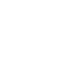 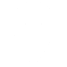 12 Street Name, Berlin
name@mail.com
000 111 333
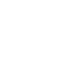